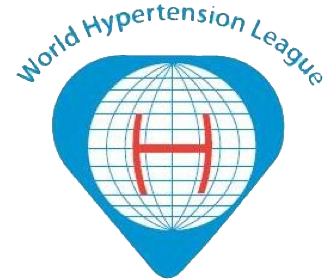 ჰიპერტენზიის პრევენციისა და კონტროლის გლობალური პროგრამის დანერგვა
ჰიპერტენზიის მსოფლიო ლიგა
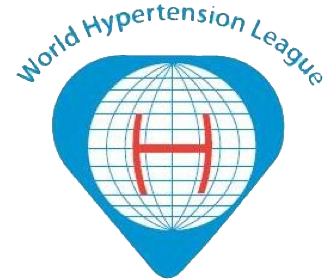 ჰიპერტენზიის პრევენცია და კონტროლი
არაგადამდები დაავადებების (აგდ) ეპიდემია მრავალი ქვეყნის საზოგადოებრივ ჯანდაცვასა და ეკონომიკას უქმნის საფრთხეს
სისხლის მაღალი წნევა ნაადრევი სიკვდილობისა და ინვალიდობის გამომწვევი ერთ-ერთი ძირითადი მიზეზია და მის მართვაზე ჯანდაცვის ბიუჯეტის დაახლოებით 10% იხარჯება
ქრონიკული არაგადამდები დაავადებების შემცირების მიზნით გაეროს მიერ დასახული ცხრა გლობალური მიზნიდან ოთხი უშუალოდ ან არაპირდაპირ დაკავშირებულია ჰიპერტენზიის პრევენციასთან
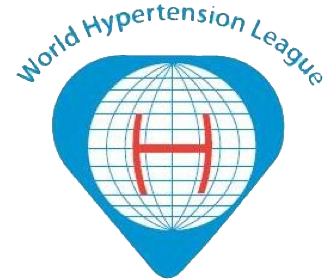 მიზანი
შევქმნათ საერთო წარმოდგენა, თუ როგორ შეუძლიათ არასამთავრობო ორგანიზაციებს წვლილი შეიტანონ ჰიპერტენზიის პრევენციასა და მართვაში არაგდამდები დაავადებების მკურნალობის გაფართოებული მოდელის ფარგლებში
 დავარწმუნოთ გულ-სისხლძარღვთა დაავადებების ექსპერტები და ორგანიზაციები, რომ საჭიროა მათი კოორდინირებული მუშაობა, რაც საშუალებას მისცემს ჰიპერტენზიის ასოციაციებს, წვლილი შეიტანონ გაეროს აგდ-ის შესახებ დასახული მიზნების მიღწევაში ჰიპერტენზიის კონტროლის გზით
 ეს მიმოხილვა არაა სიგნალი კლინიკური და საბაზისო მეცნიერული კვლევების საჭიროების დასამტკიცებლად, არამედ ფოკუსირებულია ინტერვენციაზე, რაც გააუმჯობესებს პრევენციას, დიაგნოსტირებას, მკურნალობასა და კონტროლს თანამედროვე ცოდნაზე დაყრდნობით
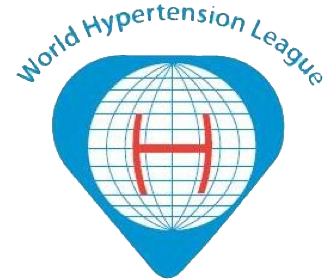 საკვანძო საკითხები
არაგადამდები დაავადებების ეპიდემია საფრთხეს უქმნის მრავალი ქვეყნის საზოგადოებრივ  ჯანდაცვასა და ეკონომიკას

მაღალი არტერიული წნევა ნაადრევი სიკვდილობისა და ინვალიდობის წამყვანი რისკის ფაქტორია და მასზე ჯანდაცვის ბიუჯეტის დაახლოებით 10% იხარჯება
 ჰიპერტენზიის პრევენცია და კონტროლი მოითხოვს ისეთ სტრატეგიულ მიდგომას, რომელსაც ექნება ცენტრალური როლი ჰიპერტენზიის ექსპერტებისა და საზოგადოებისთვის
ქრონიკული დაავადებების მკურნალობის გაფართოებული მოდელი უზრუნველყოფს ამომწურავი სტრუქტურის ჩამოყალიბებას ჰიპერტენზიის პრევენციისა და კონტროლის სტრატეგიების გასავითარებლად
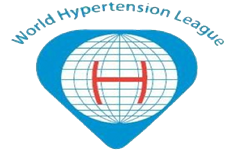 შესავალი
ჰიპერტენზიის მსოფლიო ლიგა, გაერთიანებული ერების ორგანიზაციის ძალისხმევაზე მხარდაჭერის მიზნით ჰიპერტენზიის ეროვნული ორგანიზაციებს თავაზობს შემდეგ რეკომენდაციებს:
ა) განავითარონ სისტემური ნაციონალური გეგმა, რომელიც  ჰიპერტენზიის პრევენციასა და კონტროლს შეეხება
ბ) შექმნან თანამშრომლობა სამთავრობო, არასამთავრობო და იმ ორგანიზაციებს შორის, რომლებიც ჯანდაცვის მუშაკებს წარმოადგენენ და რომელთა უშუალო საქმეა ჰიპერტენზიის მართვა, რათა პრიორიტეტი მიანიჭონ ჰიპერტენზიის პრევენციასა და კონტროლს
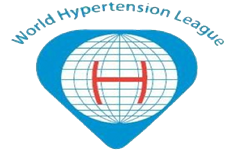 შესავალი
გ) დარწმუნდნენ, რომ არსებობს ჰიპერტენზიის მართვის შესაფერისი სახელმძღვანელოები (გაიდლაინები), რომლებიც მორგებულია ეროვნულ საჭიროებებზე, და განავითარონ გეგმა, რომელიც უზრუნველყოფს ჯანდაცვის ყველა მუშაკის გათვითცნობირებას აღნიშნულ სახელმძღვანელოებში
დ) მხარი დაუჭირონ ეროვნულ სტრატეგიებს, განსაკუთრებით იმ სტრატეგიებს, რომლთა მიზანია მარილის მოხმარების შემცირება, რაც მნიშვნელოვანია ჰიპერტენზიისა და სხვა არაგადამდები დაავადებების პროფილაქტიკის თვალსაზრისით
ე) გაუზიარონ ცოდნა ჰიპერტენზიის სხვა ეროვნულ ორგანიზაციებს, ჰიპერტენზიის მსოფლიო ლიგისა და ჰიპერტენზიის საერთაშორისო საზოგადოების დახმარებით
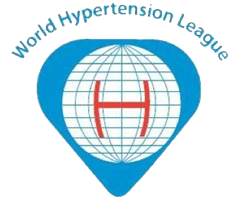 საფუძვლები და საჭიროება
საზოგადოდ, მომატებული არტერიული წნევა სიკვდილობისა და ინვალიდობის ერთ-ერთი წამყვანი მიზეზია და მასზე ჯანდაცვის ბიუჯეტის დაახლოებით 10% იხარჯება 
 25 წელს გადაცილებულთა თითქმის 40%-ს მაღალი არტერიული წნევა აღენიშნება
მსოფლიოში სიკვდილობის 18% და ინვალიდების 7% მაღალ წნევას უკავშირდება
აღრიცხული გულის დაავადებების 45% და ინსულტის 51% სისხლის მაღალი წნევითაა განპირობებული.
ჯანმრთელობის შეძენილი პრობლემები, როგორიცაა დემენცია და თირკმლის უკმარისობა, ასევე მჭიდროდაა დაკავშირებული სისხლის მაღალ წნევასთან 
 ჰიპერტენზიამ შეიძლება სერიოზული გართულებები გამოიწვიოს შაქრიანი დიაბეტის და ორსულობის მიმდინარეობისას
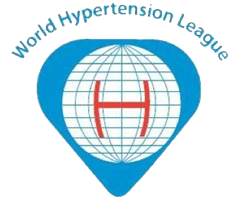 საფუძვლები და საჭიროება (გაგრძელება)
ჰიპერტენზიის ტვირთი მხოლოდ ბოლო ჟამს იქნა აღიარებული მსოფლიო ლიდერების მიერ, რომლებიც არაგადამდები დაავადებების ეპიდემიისა და ჯანდაცვის მაღალი დანახარჯების პირისპირ აღმოჩნდნენ

2013 წელს ჯანმრთელობის მსოფლიო ორგანიზაციამ ჯანმრთელობის მსოფლიო დღე - 7 აპრილი, ჰიპერტენზიას მიუძღვნა

გაერომ  ქრონიკული დაავადების პრევენციისა და კონტროლის ცხრა გლობალური სამიზნე ჩამოაყალიბა, რომელიც განხორციელებული უნდა იყოს 2025 წლისთვის. ამ ცხრა  მიზნიდან ოთხი პირდაპირ ან არაპირდაპირ ჰიპერტენზიას უკავშირდება
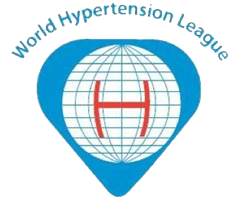 ჯანმოს მიზანი მარილის საკვებად                     მოხმარების შემცირებასთან დაკავშირებით
მაღალი წნევის პრევალენტობის 25%-ით შემცირება
საკვები ნატრიუმის 30%-ით შემცირება
კარდიოვასკულური დაავადებების მკურნალობისთვის საჭირო ესენციური მედიკამენტებისა და ტექნოლოგიების 80%-იანი დაფარვა 
არაგადამდები დაავადებების 25%-ით შემცირება
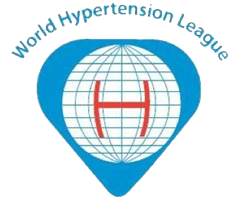 ქრონიკული დაავადებების მკურნალობის გაფართოებული მოდელი
არაგადამდები დაავადებების პრევენციისა და კონტროლის ჩარჩო-მოდელი შემუშავებულია და შესაძლოა გამოყენებული იყოს ჰიპერტენზიის პრევენციისა და კონტროლის სტრატეგიების საფუძველად -  ასეთ მიდგომას წარმოადგენს ქრონიკული დაავადებების მკურნალობის გაფართოებული მოდელი, რომელიც გამოიყენება კანადაში და ზოგიერთ სხვა ქვეყანაში
ქრონიკული დაავადებების მკურნალობის გაფართოებული მოდელი ითვალისწინებს რა ჯანმრთელი საზოგადოების პოლიტიკის, ჯანმრთელობისთვის ხელსაყრელი გარემოს, ჯანსაღი თემების, ახლებური სამედიცინო სერვისების მიწოდების, მკურნალობის ოპტიმიზაციისათვის მიღებული გაუმჯობესებული გადაწყევტილებების მხარდაჭერას, ხალხის თვითმომსახურების უნარების გაზრდის, დაინტერესებული მხარეების პარტნიორობისა და საინფორმაციო სისტემების როლს, შეუძლია შეაფასოს ინტერვენციის გავლენა
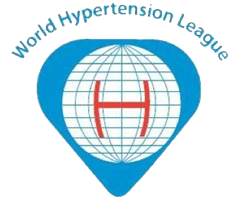 ჰიპერტენზიის ხელშემწყობი გარემო ფაქტორები
ჰიპერტენზია იშვიათია იმ საზოგადოებაში, რომლებიც ეწევიან ფიზიკურ აქტივობას, აქვთ ნორმალური წონა და იკვებებიან ნაკლებმარილიანი საკვებით 
ჰიპერტენზიის დაახლოებით 32%  დაკავშირებულია მარილის ჭარბ მოხმარებასთან
18% - კალიუმის დაბალ მოხმარებასთან
32% - სიმსუქნესთან
18% - დაბალ ფიზიკურ აქტივობასთან
3% - ალკოჰოლის ჭარბ მოხმარებასთან


ჰიპერტენზიის პრევენციის ძალისხმევა მიმართული უნდა იყოს მოსახლეობაში ცხოვრების ჯანსაღი წესის დანერგვაზე!
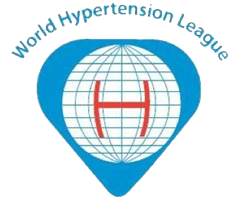 ჯანსაღი გარემოს კომბინაცია კლინიკურ ინტერვენციებთან
იმისათვის, რომ ჩვენი მცდელობა წარმატებული იყოს, კლინიკური ინტერვენციები უნდა შევაჯეროთ შესაბამის პოლიტიკასთან და გარემოში ისეთ ცვლილებებთან, რომლებიც გააადვილებს ინდივიდებისთვის არჩევანის გაკეთებას ცხოვრების ჯანსაღი წესის სასარგებლოდ
მიდგომები, რომლებშიც კომბინირებულია ჯანსაღი გარემოსადმი ხელშეწყობა და კლინიკური ინტერვენციები, ეფექტურია
მოსახლეობის სისხლის წნევის 5/2 მმ.ვწყ,სვ-ით დაქვეითება, რაც შეიძლება მიღწეულ იქნეს ნატრიუმის მიღების შემცირებით, დადგენილია, რომ ჰიპერტენზიის კონტროლის ეფექტს აორმაგებს და მაღალი წნევის პრევალენტობას 30%-ით ამცირებს (კანადაში ჩატარებული კვლევა)
სისხლის წნევის ასეთივე შემცირებას, დადასტურებულია, რომ დიდი გავლენა აქვს კარდიოვასკულურ დაავადებებზე (აშშ)
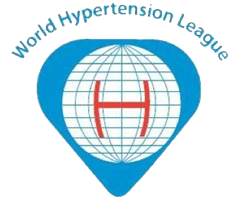 საზოგადოებრივი ჯანდაცვის აქტივობებთან დაკავშირებული რეკომენდაციები ჰიპერტენზიის ნაციონალური ორგანიზაციებისათვის
ინფორმირებულობის ზრდა ჰიპერტენზიის პრევენციის შესაძლებლობის შესახებ, ამასთან, ხაზი უნდა გაესვას, რომ იგი ჯანმრთელობის მუდმივ საფრთხეს წარმოადგენს, როგორც სიკვდილობისა და ინვალიდობის წამყვანი მიზეზი მსოფლიოში
ინფორმირებულობის ზრდა ჰიპერტენზიის რისკის ფაქტორების შესახებ: არაჯანსაღი კვება (განსაკუთრებით მარილის ჭარბი მოხმარება), დაბალი ფიზიკური აქტივობა, სიმსუქნე და ალკოჰოლის ჭარბი მოხმარება
მხარდაჭერა იმ მოსაზრებისა, რომ ეფექტური საზოგადოებრივი ჯანდაცვის პოლიტიკის განხორციელების შემთხვევაში შესაძლებელია ჰიპერტენზიის მასშტაბური პრევენცია
ინფორმირებულობის ზრდა იმასთან დაკავშირებით, რომ ჰიპერტენზიის დეტექცია და მართვა მარტივია და ნაკლებ ხარჯებთანაა დაკავშირებული
ქვეყნებს უნდა გააჩნდეთ პროგრამები, რომლებიც  ზრდასრულ მოსახლეობაში სისხლის წნევის რეგულარულ შეფასებას უზრუნველყოფს, რაც, თავის მხრივ, დაკავშირებული იქნება დაავადების ეფექტურ მართვასთან
ანტიჰიპერტენზიული პრეპარატების ხელმისაწვდომობის მხარდაჭერა
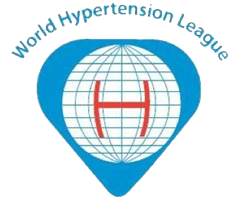 სისხლის ჯანსაღი წნევის მხარდამჭერი ასოციაციები
ძნელია, არაჯანსაღ საზოგადოებაში მცხოვრებმა ხალხმა არჩევანი გააკეთოს ცხოვრების ჯანსაღ წესზე. ასე რომ, საჭიროა ძალისხმევა საზოგადოების გარდაქმნისთვის, რათა მათ გაუადვილდეთ ფიზიკური აქტივობა, ჯანსაღი კვება, აბსტინენცია თამბაქოზე, ჭარბ ალკოჰოლზე უარის თქმა, სისხლის წნევის რეგულარული შემოწმება და კლინიკური მართვამაგალითები: 
მსოფლიო ჰიპერტენზიის ლიგა სისხლის წნევის სკრინინგ-პროგრამების რესურსებისა და რეკომენდებული მინიმალური სტანდარტების შემუშავების პროცესშია. ვიმედოვნებთ, რომ 2015 წელს განხორციელდება სკრინინგ-პროგრამების პილოტური ტესტირება თემზე-ორიენტირებული სისხლის წნევის სკრინინგის დანერგვის მიზნით 
ბევრ ქვეყანაში წარმატებით ინერგება საზოგადოებაზე ორიენტირებული პროგრამა, რომელიც მიზნად ისახავს ჰიპერტენზიის დიაგნოსტირებას სამედიცინო მომსახურების ფარგლებში
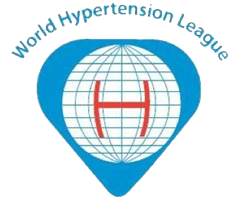 განახლებული სამედიცინო სერვისების მიწოდება
არაგადამდები დაავადებების ეპიდემია საფრთხეს უქმნის ჯანდაცვის სისტემის მდგრად განვითარებას
იდეალური სისტემა ხელს უწყობს ჯანმრთელობას, შესაძლებელს ხდის, განხორციელდეს ჯანმრთელობის რისკების დაწვრილებითი სკრინინგი და გაკონტროლდეს ეს რისკები ადრეულ ეტაპზე ნაადრევი სიკვდილის, ინვალიდობისა და მაღალხარჯიანი გამოსავლის (გადაუდებელი ჰოსპიტალიზაცია) პრევენციის მიზნით
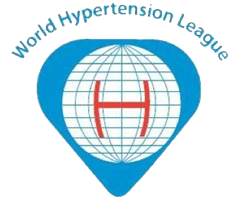 სამედიცინო მომსახურების სისტემების ძირითადი ასპექტები, რომელსაც  ჰიპერტენზიის ნაციონალური ორგანიზაციები უჭერენ მხარს
ზრდასრულებში სისხლის წნევის რეგულარული შემოწმების უზრუნველყოფა საზოგადოებრივი რესურსების გამოყენებით
პაციენტებსა და ჯანდაცვის  პროფესიონალების შორის პარტნიორული დამოკიდებულების უზრუნველყოფა
ესენციური ანტიჰიპერტენზიული პრეპარატების ხელმისაწვდომობის უზრუნველყოფა ყველასთვის
სისტემის მონიტორინგი და შეფასება ჰიპერტენზიის მქონე ადამიანების ეროვნული სტანდარტების მიხედვით იდენტიფიცირების, მკურნალობისა და კონტროლის შესაძლებლობების თვალსაზრისით
სათანადოდ აღჭურვილი სამედიცინო მომსახურების დაწესებულებების უზრუნველყოფა და საზოგადოებრივი ჯანდაცვის პოლიტიკის დანერგვისა და  განვითარების მხარდაჭერა
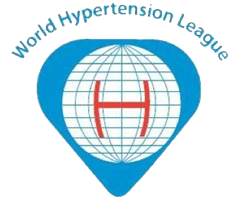 ჯანდაცვის ახლებური სერვისების მიწოდება
ასეთი სისტემები დაფუძნებულია გასაგებ, მიუკერძოებელ, სისტემატურ, ეკონომიკურად ეფექტურ ინტერვენციებზე
ჩვეულებრივ, წარმატებულ სისტემებს ჰყავთ ერთად მომუშავე ჯანდაცვის  პროფესიონალების გუნდი (ექიმებიც, არაექიმებიც)
მაგალითად, კუბის სისტემამ საკმაოდ კარგი შედეგები და დაბალი ფასები უზრუნველყო, თითოეული თემისთვის ჯანდაცვის ერთი გუნდის გამოყოფით
ჯანდაცვის ახლებური სერვისების კიდევ ერთი ასპექტი, რომელსაც გაერთიანებული ერების ორგანიზაციის რეკომენდაციებიც მოიცავს, კარდიოვასკულური (ანტიჰიპერტენზიული) თერაპიების ხელმისაწვდომობის გაზრდაა
ანტიჰიპერტენზიულ ასოციაციებს მნიშვნელოვანი როლი გააჩნიათ ადვოკატირების თვალსაზრისით, მათ უნდა უზრუნველყონ, რომ ქვეყანაში ჯანდაცვის სისტემები შესაბამისობაში იყოს მოსახლეობის ჯანმრთელობის საჭიროებებთან, იყოს მდგრადი და რენტაბელური და არსებობდეს ანტიჰიპერტენზიული მედიკამენტების მიუკერძოებელი ხელმისაწვდომობა
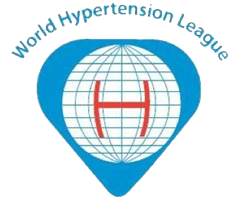 გაუმჯობესებული გადაწყვეტილების მხარდაჭერა მკურნალობის ოპტიმიზაციისათვის
ჰიპერტენზიის კუთხით გაუმჯობესებული გადაწყვეტილების მხარდაჭერა გულისხმობს, რომ ჰიპერტენზიის მართვაში ჩართული ჯანდაცვის პროფესიონალები გათვითცნობიერებულნი არიან ჰიპერტენზიის მართვის რეკომენდაციებში, რომელიც შესაბამისობაშია ლოკალური სიტუაციასთან
ამისათვის საჭიროა, რომ ჰიპერტენზიის რეკომენდაციები იყოს გამოსადეგი და მარტივად ხელმისაწვდომი ჯანდაცვის პროფესიონალთათვის
ჰიპერტენზიასთან დაკავშირებული რეკომენდაციების ჩამოყალიბება, ადაპტირება და გავრცელება ანტიჰიპერტენზიულ ასოციაციების ისტორიულად ერთ-ერთი უმნიშვნელოვანესი ფუნქცია
ჰიპერტენზიის რეკომენდაციების ჩამოყალიბება უნდა აღიქმებოდეს, როგორც პროცესის დასაწყისი და არა დასასრული; იმპლემენტაცია მნიშვნელოვანი ნაბიჯია
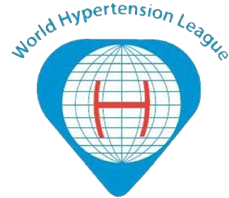 ანტიჰიპერტენზიული ნაციონალური ორგანიზაციების რეკომენდაციებიდან გამომდინარე, ძირითადი განხორციელებული ქმედებები უნდა იყოს პირველადი ჯანდაცვის პროფესიონალების აღჭურვა, რათა შესაძლებელი იყოს ჰიპერტენზიის პრევენცია და კონტროლი
ჰიპერტენზიის მართვის მტკიცებითი მედიცინის დღეისათვის არსებული გაიდლაინები შესაძლოა შესაბამისობაში იყოს მოყვანილი ეროვნულ გარემოებებთან

2. რეკომენდაციები მოიცავს:
ა) პაციენტის ექიმთან ყოველი ვიზიტისას სისხლის წნევის გაზომვის სტანდარტული პრაქტიკა
ბ) აპარატი, რომელიც ზუსტად ზომავს სისხლის წნევას და წნევის გაზომვის მართებული პროტოკოლი. უმჯობესია ნახევრად ან მთლიანად ავტომატური მოწყობილობების გამოყენება
გ) ჯანსაღი კვება (მარილის, ნაჯერი ცხიმებისა და შაქრის მოხმარების შემცირება), რეგულარული ფიზიკური აქტივობა და ჯანმრთელი წონის შენარჩუნება
დ) ჰიპერტენზიის მქონე ადამიანებისთვის ცხოვრების სპეციფიკურ, მკაცრ რეჟიმთან დაკავშირებით რჩევის მიცემა
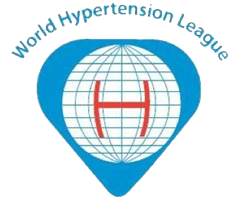 3. ჰიპერტენზიის მქონე ადამიანები
ა) უზრუნველყოფილი უნდა იყონ წერილობითი მასალით, რომელიც ეხება ჰიპერტენზიის მნიშვნელობას, ცხოვრების წესსა და მედიკამენტებით მკურნალობის მენეჯმენტს
ბ) უნდა შეფასდნენ თამბაქოს მოხმარების, დიაბეტის და დისლიპიდემიის დიაგნოზის და ამ რისკის ფაქტორების ეროვნული სტანდარტებით მართვის თვალსაზრისით
გ) ზომიერი და მაღალი რისკის მქონე პაციენტებს ეძლევათ რეკომენდაცია ანტიჰიპერტენზიული მკურნალობის შესახებ
დ) იყენებენ ესენციური ანტიჰიპერტენზიული პრეპარატების კომბინაციებს სისხლის წნევის  ეროვნულ დონეზე აღიარებულ მაჩვენებლებამდე შესამცირებლად
საზოგადოებრივი ჯანდაცვის ჯანსაღი პოლიტიკის გატარება, რომელიც ხელს შეუწყობს ჯანსაღი, ნაკლებმარილიანი საკვების ხელმისაწვდომობას, აკრძალავს ბავშვებისთვის არაჯანსაღი საკვების რეკლამირებას და არაჯანსაღი საკვების გამაფრთხილებელ ეტიკეტირებას უზრუნველყოფს
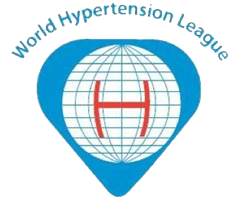 ჰიპერტენზიასთან ბრძოლის ნებისმიერი სტრატეგიის მნიშვნელოვანი კომპონენტია გარანტია, რომ საზოგადოებას გააჩნია ჰიპერტენზიის პრევენციისა და კონტროლის რეკომენდაციების შესრულებისა და შენარჩუნებისთვის საჭირო ცოდნა და უნარები
•	ადამიანები, რომელთაც აქვთ ჰიპერტენზია ან არიან მისი განვითარების რისკის ქვეშ, შესაბამისი ცოდნისა და უნარების გარეშე, ნაკლებად სავარაუდოა, რომ მიჰყვებიან რეკომენდირებულ მკურნალობას
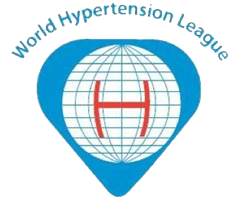 ჰიპერტენზიის პრევენციისა და კონტროლის თვით-მართვის ძირითადი ეფექტური უნარები
მომატებული სისხლის წნევით გამოწვეული ჯანმრთელობის რისკების ცოდნა
წნევის საკუთარი მაჩვენებლების ცოდნა მისი რეგულარული შემოწმების შედეგად
ჯანსაღი კვება ახალი ხილისა და ბოსტნეულის დიდი რაოდენობით მიღებით, მარილიანი, შაქრიანი და ცხიმიანი საკვებისა და ალკოჰოლის გადაჭარბებული დოზებისგან თავის შეკავებით
ყოველდღიური რეგულარული ფიზიკური დატვირთვა 
ჯანსაღი წონის შენარჩუნება ჯანსაღი კვებითა და რეგულარული ფიზიკური აქტიურობით
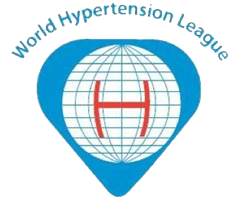 ჰიპერტენზიის პრევენციისა და კონტროლის თვით-მართვის ძირითადი ეფექტური უნარები
6.თამბაქოს პროდუქტებზე უარის თქმა
7. ანტიჰიპერტენზიული მედიკამენტების მიღების დაწყების შემთხვევაში, მათი რეგულარული მიღება და სისხლის წნევის მუდმივი კონტროლი
8. პოლიტიკოსების მხრიდან  საზოგადოების უზრუნველყოფა ჯანსაღი საკვებით (ახალი ხილი და ბოსტნეული, მარილის, შაქრისა და ცხიმის ნაკლები შემცველობით) და ფიზიკური აქტივობისთვის უსაფრთხო ადგილებით
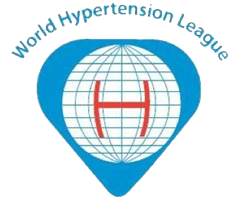 დაინტერესებული მხარეების პარტნიორობა
ჰიპერტენზიის მულტისექტორული სტრატეგიის სხვადასხვა კომპონენტის განხორციელება ანტიჰიპერტენზიული ორგანიზაციების კომპეტენციას სცილდება
ეს მოიცავს სამთავრობო ორგანიზაციებს, მოქალაქეებს, კორპორატიულ სექტორსა და ჯანდაცვის პროფესიონალების უმრავლესობას
ანტიჰიპერტენზიული ორგანიზაციები საჭიროებენ ძლიერ პარტნიორობას ჰიპერტენზიის სტრატეგიების დანერგვასა და მართვაში
შესაძლოა, ყველაზე მარტივი და პრიორიტეტული ჯანდაცვის პროფესიონალურ ორგანიზაციებთან - იმ კლინიცისტებთან პარტნიორობა აღმოჩნდეს, რომლებიც დაავადებას ყოველდღიურად ებრძვიან
ანტიჰიპერტენზიულ ორგანიზაციებს შეუძლიათ ჯანდაცვის პირველადი რგოლის  ჩართვა ჰიპერტენზიის რეკომენდაციების განვითარებასა და დანერგვაში
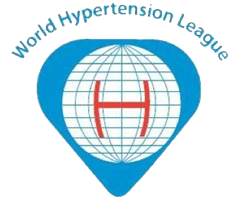 საინფორმაციო სისტემები
გადამწყვეტი მნიშვნელობა აქვს საინფორმაციო სისტემებს, რომელიც ჰიპერტენზიის სტრატეგიის მონიტორინგს და შეფასებას ახორციელებს, რადგან ის საშუალებას იძლევა, განისაზღვროს ჰიპერტენზიის პრევენციისა და კონტროლის ინიციალური ობიექტები და ახდენს მიმდინარე ჩარევების შედეგების შეფასებას
ჯამნო მუშაობს მრავალ ქვეყანასთან არაგადამდები დაავადებების რისკის ფაქტორების შეფასების კვლევების დასანერგად (STEPs), რომელიც ჯანმრთელობის სხვა პარამეტრებთან ერთად  სისხლის წნევასაც აფასებს
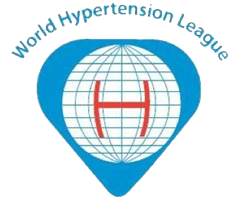 საინფორმაციო სისტემები
საჭიროა, რომ ჰიპერტენზიის სტრატეგიებში მოხდეს ჰიპერტენზიის ეროვნულ დონეზე კვლევის ინტეგრირება
ჰიპერტენზიის მსოფლიო ლიგამ გამოსცა რეკომენდაციები ჰიპერტენზიის კვლევის სტანდარტიზებული ანალიზისთვის, რათა ხელი შეუწყოს დროთა განმავლობაში ჰიპერტენზიის პრევენციისა და კონტროლის ძირითადი ინდიკატორების მეთვალყურეობას ქვეყნებს შორის საუკეთესო შედეგების იდენტიფიცირებისათვის
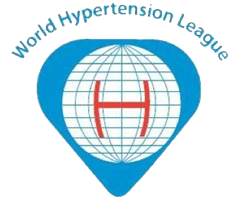 დისკუსია
ჰიპერტენზიის პრევენციასა და კონტროლთან სტრატეგიული მიდგომა, რაც გულისხმობს ასევე  ჰიპერტენზიის ორგანიზაციების წამყვან როლში ყოფნას, დიდი ალბათობით ხელს შეუწყობს  გაერთიანებული ერების არგადამდებ დაავადებებთან დაკავშირებული მიზნების მიღწევას
ინიციატივის საკუთარ თავზე ასაღებად, ანტიჰიპერტენზიული ორგანიზაციების უმეტესობა საჭიროებს მაგალითის მიცემას პრევენციისა და კონტროლის მცდელობებისკენ ნაბიჯების გადადგმის თვალსაზრისით
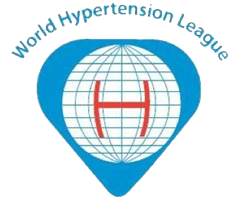 დისკუსიის გაგრძელება
ზოგმა ქვეყანამ და საზოგადოებამ, რომელთაც წარმატებულად მოახერხეს ჰიპერტენზიის პრევენცია და კონტროლი, დანერგეს მრავალმხრივი სტრატეგიული მიდგომები
აშშ-მ და კანადამ ჰიპერტენზიის 50%-ზე მეტი შემთხვევების კონტროლს ჰიპერტენზიის თანმიმდევრული და მოდერნიზებული სტრატეგიების საშუალებით მიაღწიეს 
კორეამ, გერმანიამ, ფინეთმა და გაერთიანებულმა სამეფომ მნიშვნელოვნად  გააუმჯობესეს კონტროლი სხვადასხვა ინტერვენციების გამოყენებით, რომლებიც ჯანმრთელობის უფრო ფართო რეფორმას უკავშირდება 
ჰიპერტენზიის მსოფლიო ლიგა ავითარებს სტრატეგიულ მიდგომებს ჰიპერტენზიის ნაციონალური ორგანიზაციების დასახმარებლად დაავადების პრევენციისა და კონტროლის უკეთ ხელშესაწყობის მიზნით, განსაკუთრებით დაბალი და საშუალო შემოსავლის მქონე ქვეყნებში
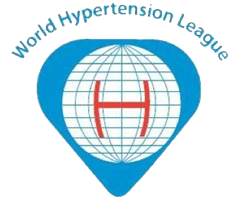 დასკვნა
ჰიპერტენზიის ოპტიმალური პრევენციისა და კონტროლისათვის საჭიროა სისტემატური სტრატეგიული მიდგომები

მიდგომა, რომელიც უზრუნველყოფს საზოგადაოებრივი ჯანდაცვის ჯანსაღ პოლიტიკას, საცხოვრებელ გარემოს, ჯანმრთელობაზე ორიენტირებული სერვისების მიწოდებას, მკურნალობის ოპტიმიზაციისათვის გაუმჯობესებული გადაწყვეტილებების მხარდაჭერას, თვით-ზრუნვის გაზრდილ უნარებს, დაინტერესებული მხარეების პარტნიორობასა და შესაფერის საინფორმაციო სისტემებს

 ნაციონალურ ანტიჰიპერტენზიულ ორგანიზაციებს, სხვა სამთავრობო და არასამთავრობო ორგანიზაციებთან ერთად, აქვთ ლიდერის პოზიცია ასეთი პარტნიორული სტრატეგიების განვითარებისა და დანერგვის თვალსაზრისით
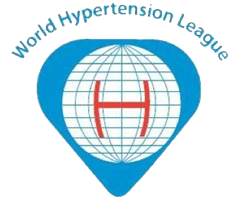 ლიტერატურა
1. Campbell, N, Niebylski, M. “Prevention and Control of Hypertension: Developing a Global Agenda.”  Current Opinion Vol 29, No. 4, 2014.  http://www.whleague.org/images/WHL_PCH_Developing_a_global_agenda.pdf
2. Campbell, N, Niebylski, M. “Prevention and Control of Hypertension: Developing a Global Agenda.”  Current Opinion Vol 29, No. 4, 2014.  http://www.whleague.org/images/WHL_PCH_Developing_a_global_agenda.pdf)
3. Lim SS, Voz T, Flaxman Ad, Danaei, G et al. “A comparative risk assessment of burden of disease and injury attributable to 67 risk clusters in 21 regions, 1990-2010: a systematic analysis for the Global Burden of Disease Study 2010”. Lancet 2013; 380:2224-2260, Gaziano Ta, Bitton A, Anand S, Weinstein MC.” The global cost of nonoptimal blood pressure”. J Hypertens 2009; 27: 1472-1477 
4. World Health Organization. “A global Brief on Hypertension: Silent Killer, Global Public Health Crisis. World Health Day 2013”. Report, 1 – 39. Geneva, Switzerland: World Health Organization; 2013. 
5. World Health Organization. “A global Brief on Hypertension: Silent Killer, Global Public Health Crisis. World Health Day 2013”. Report, 1 – 39. Geneva, Switzerland: World Health Organization; 2013. 
 6. Udani S, Lazich I, Bakris GL. “Epidemiology of hypertensive kidney disease”. Nat Rev Nephrol 2011; 7:11–21. , Levi MN, Macquin-Mavier I, Tropeano AI, et al. “Antihypertensive classes, cognitive decline and incidence of dementia: a network meta-analysis”. J Hypertens 2013; 1073–1082. 
7. Chen G, McAlister F A, Walker R L, etal. “Cardiovascular outcomes in framing- ham participants with diabetes: the importance of blood pressure”. Hypertension 2011; 57:891–897
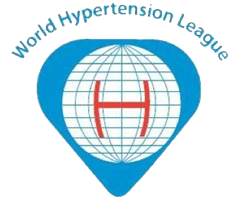 ლიტერატურა
8. Global Risk Network of the World Economic Forum. “Global Risks 2009 - A Global Risk Network Report”. World Economic Forum, 3–34. 2009. Cologny/ Geneva, Switzerland, World Economic Forum 
9. World Health Organization. “’A global Brief on Hypertension: Silent Killer, Global Public Health Crisis. World Health Day 2013”. Report, 1 – 39. Geneva, Switzerland: World Health Organization; 2013 
10. Global Risk Network of the World Economic Forum.” Global Risks 2009 - A Global Risk Network Report. World Economic Forum”, 3-34. 2009. Cologny/Geneva, Switzerland, World Economic Forum 
11. Campbell N, Young ER, Drouin D et al: “A Framework for Discussion on How to Improve Prevention, Management and Control of Hypertension in Canada”. Can J Cardiol 2012, 28:262-269. 
12. United Nations General Assembly. “Note by the Secretary-General transmitting the report of the Director-General of the World Health Organization on the prevention and control of non-communicable diseases”. Report , 1-19. 2013. New York, USA, Department for General Assembly and Conference Management.
15.. Committee on Public Health Priorities to Reduce and Control Hypertension in the U.S. Population, Institute of Medicine of the National Academies. “A Population-Based Policy and Systems Change Approach to Prevent and Control Hypertension”. Report , v-173. 2010. Washington, DC, USA, National Academies Press. 
16. World Health Organization: “Interventions on diet and physical activity: what works: summary report. WHO 2009”,1-48. 
17. Whelton PK, He J, Appel LJ et al.:” Primary Prevention of Hypertension.  Clinical and Public Health Advisory From the National High Blood Pressure Education Program”. JAMA 2002, 288:1882-1888
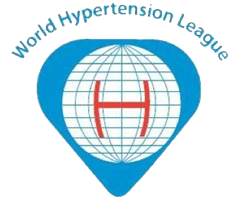 ლიტერატურა
18. Campbell NR, Neal BC, MacGregor GA: “Interested in developing a national programme to reduce dietary salt?” J Hum.Hypertens 2011, 25:705-710. 
19. Mozheyko M, Eregin S, Vigdorchik A et al.: “Changes in hypertension treatment in the Yaroslavl region of Russia: improvements observed between 2 cross-sectional surveys”. J Clin Hypertens (Greenwich.) 2013, 15:918-924. 
21. World Health Organization: "Adherence to long-term therapies: evidence for action". Geneva, Switzerland: World Health Organization; 2003. 
22. Campbell NR, McAlister FA, Quan H: "Monitoring and Evaluating Efforts to Control Hypertension in Canada: Why, How, and What It Tells Us Needs to Be Done About Current Care Gaps". Can J Cardiol 2013, 29:564-570.
23. United Nations General Assembly. “Note by the Secretary-General transmitting the report of the Director-General of the World Health Organization on the prevention and control of non-communicable diseases. Report” , 1-19. 2013. New York, USA, Department for General Assembly and Conference Management.
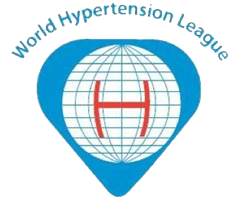 This PowerPoint was based on the paper: Campbell, Norm RC, Niebylski, Mark, and World Hypertension Executive “ Prevention and control of hypertension: Developing a Global Agenda”, Current Opinion, Vol 29, No. 4, 2014http://www.whleague.org/images/WHL_PCH_Developing_a_global_agenda.pdf